Logistisk regresjon
Pierre Lison
plison@nr.no
IN2110: Språkteknologiske metoder
2. Mars 2022
[Speaker Notes: And Pierre Lison at NR]
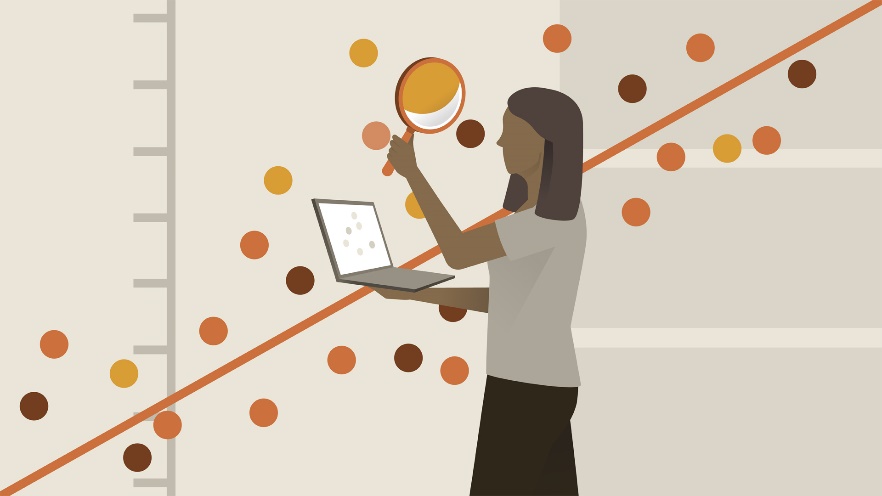 I dag skal vi snakke om:
Logistisk regresjon
Trolig den viktigste statistiske modellen i språkteknologi
Og i mange andre fagfelt!
Også en svært vanlig «brikke» i mer avanserte maskinlæringsmodeller (bl.a. nevrale nettverk)
2
Plan
Del 1: hva er logistisk regresjon?
Modell
Fordeler og ulemper
Mer enn to klasser?
Del 2: hvordan lærer man en logistisk regresjonsmodell ut fra data?
Trening
+ mer om det neste uke!
3
Plan
Del 1: hva er logistisk regresjon?
Modell
Fordeler og ulemper
Mer enn to klasser?
Del 2: hvordan lærer man en logistisk regresjonsmodell ut fra data?
Trening
+ mer om det neste uke!
4
Logistisk regresjon
= en klassifikasjonsmodell
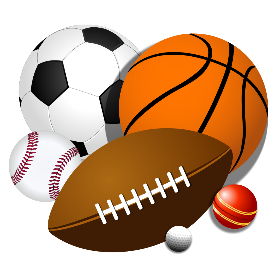 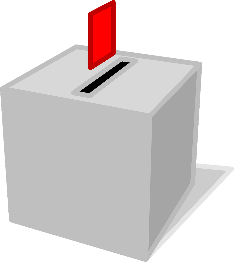 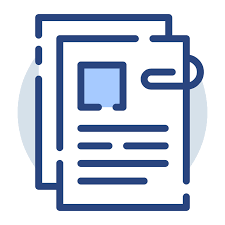 sport
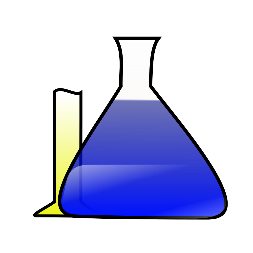 politikk
vitenskap
Input X

(f.eks. et dokument)
Output Y

(f.eks. en kategori)
5
Logistisk regresjon
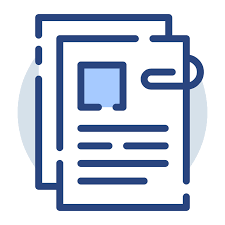 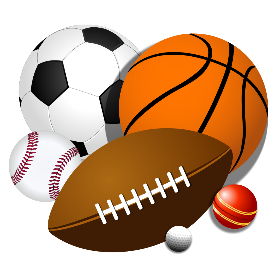 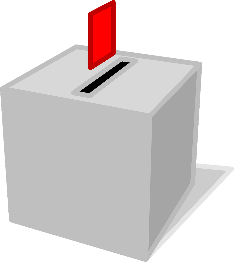 X
Y
sport
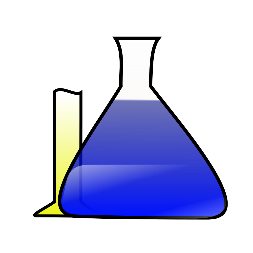 politikk
En logistisk regresjonsmodell gir oss sansynnlighet P(y|x) for en outputklasse y gitt input x
vitenskap
Representert som (numeriske) features
Outputklassen (valgt ut fra et sett mulige klasser definert på forhånd)
6
Nevn noen eksempler av språkteknologiske oppgaver eller anvendelser basert på klassifisering:
(svar på Mentimeter)
7
Eksempler
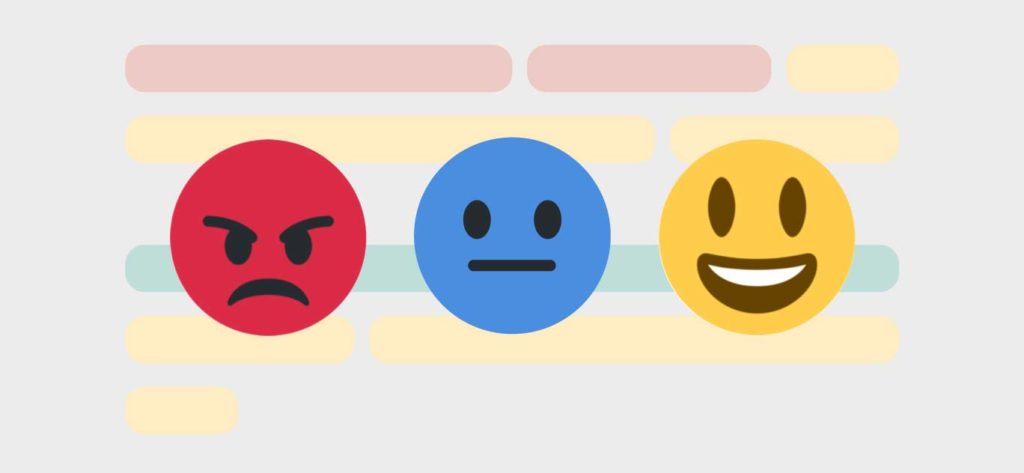 Sentimentanalyse 
(=identifikasjon av subjektive meninger)
Input: tekst (ofte setninger eller korte tekster)
Output: binær (+/-), multi-class eller multi-label
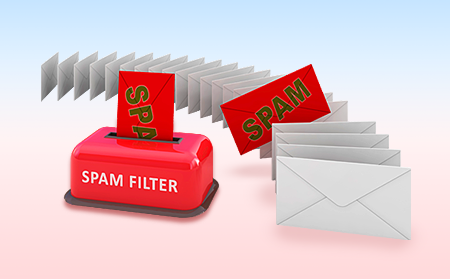 Spamfiltrering
Input: tekst fra epost + andre trekk (senderadresse osv.)
Output: sannsynlighet for at eposten er spam
Hver input må være i én klasse
Hver input kan være i et vilkårlig antall klasser (fra 0 til K)
Intentgjenkjenning
Input: brukerytring i en chatbot, f.eks. "når åpner dere på lørdag?"
Output: Intentklasse, f.eks. etterspør_åpningstid(dag=lørdag)
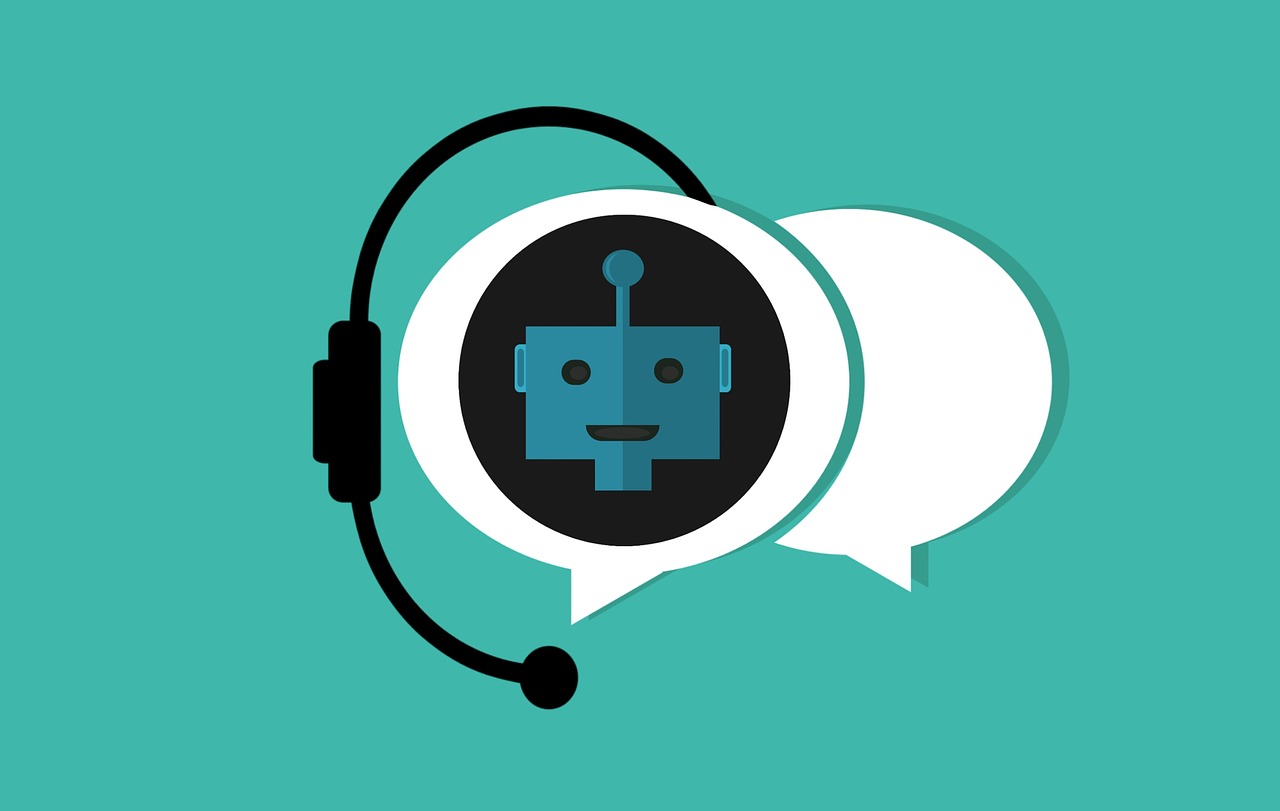 8
Lineær regresjon
Vi først tar en titt på “vanlig” lineær regresjon
La oss si at vi ønsker å predikere boligpriser i Oslo basert på 2 features:
Antall kvm
Om de holder på østkanten eller vestkanten
Vi kan estimere en regresjonsmodell basert på dataset av eksempler
9
Lineær regresjon
skjæringspunktet 
(=verdi av y hvis alle features i x er lik 0)
Input x med n (numeriske) features
Output
Verdiene w1,w2,… wn are vektene i modellen, og estimeres (sammen med skjæringspunktet) ut fra data
Vi kan også skrive formelen slik:
10
Lineær regresjon
Tilbake på eksempelet vår:
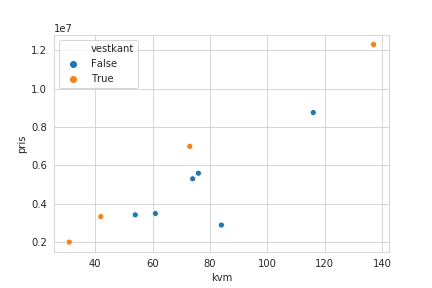 11
Lineær regresjon
Tilbake på eksempelet vår:
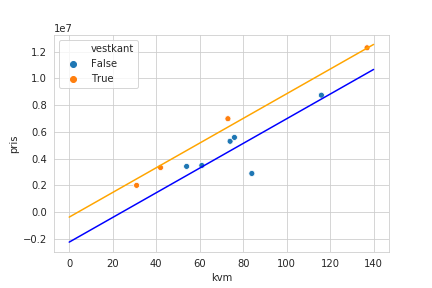 Merk at regresjonsmodellen predikerer en negativ pris hvis bolig har en kvm < 20!
12
Logistisk regresjon
Kan vi bruke regresjonsformelen til klassifisering?


Vi kan omforme regresjonsresultaten slik at den blir mellom 0 og 1 med en lite endring:
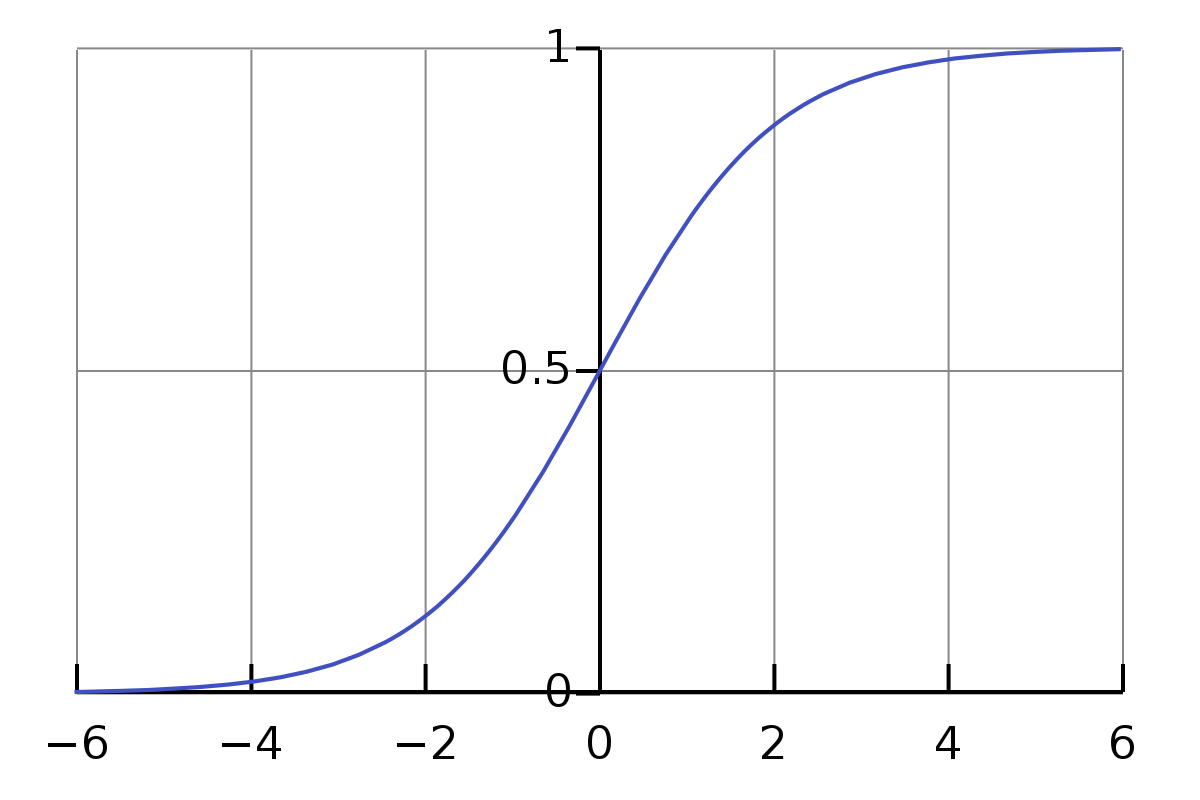 13
Logistisk regresjon
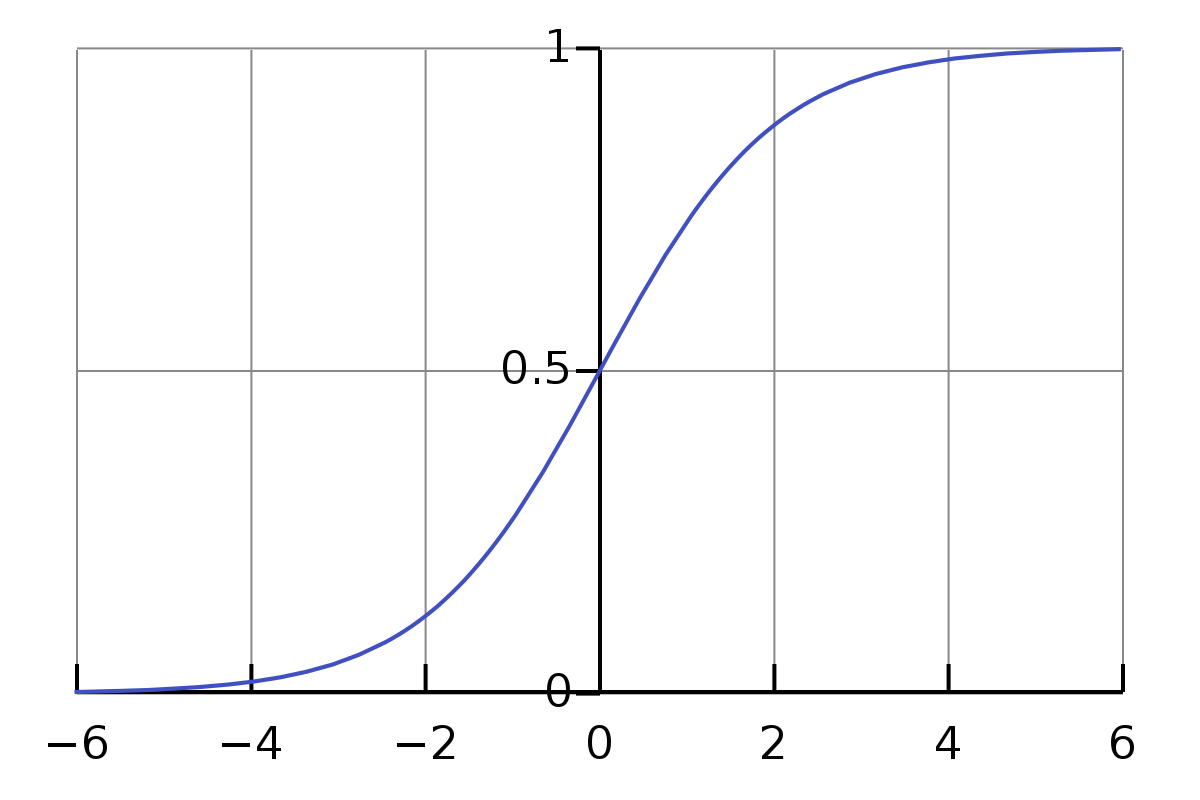 14
Logistisk regresjon
La oss ta igjen boligeksempelet vårt, men denne gangen skal vi predikere om boligen er på veskanten (gitt kvm og pris)
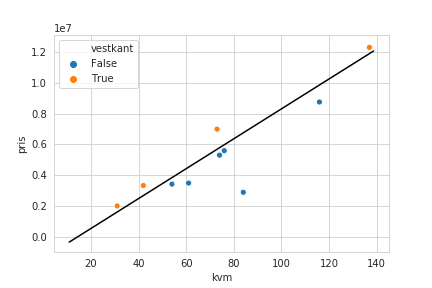 15
Logistisk regresjon
hvis en bolig er på denne siden av linjen, predikerer modellen at den er på vestkanten
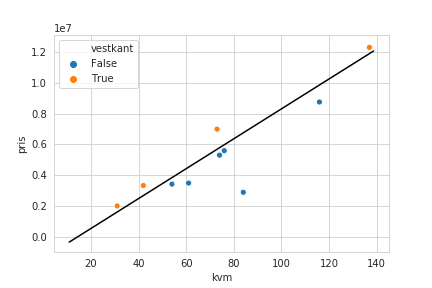 Og på denne siden predikerer modellen at den er på østkanten
NB: jo mer er punktet langt fra linjen, jo høyere er prediksjons sannsynlighet
Logistisk regresjon er en lineær modell
	 Beslutningsregelen er en vektet sum av features fra input
16
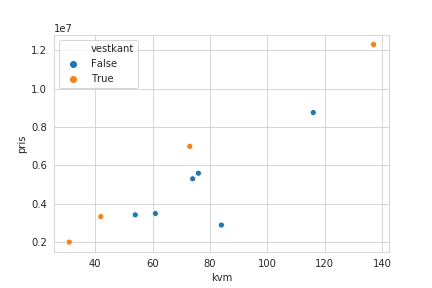 Eksempel
Vi ønsker å bruke en logistisk                                        regresjonsmodell til å predikere                                               om en bolig er på østkant eller                                 vestkant basert på kvm og pris (i tkr)
Estimert fra data at wkvm=-8.15, wpris(i tkr)=0.09 og b=104
Spørsmål: Hvor sannsynlig er det er at en bolig på 97 kvm solgt for 7650 tkr. holder på vestkanten, i følge modellen?
Svar på Mentimeter!
Husk hovedformelen fra logistisk regresjon:
17
17
Eksempel
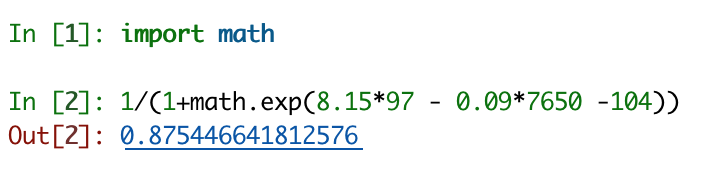 18
Logistisk regresjon
Antall features ofte langt høyere enn 2
Språkteknologiske modeller kan ha tusenvis av features
For eksempel “bag-of-words” features som indikerer om et ord forekommer i en tekst eller ikke
Hvis antall features > 2 er beslutningregelen en (hyper)plan:
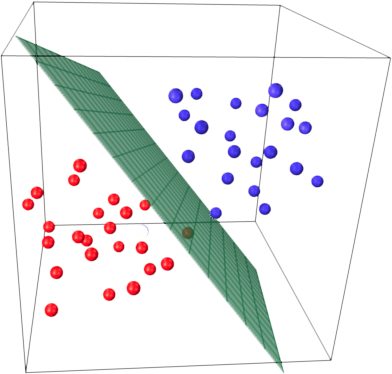 Punkter på denne siden av planen vil være klassifisert som rødt
19
Logistisk regresjon
Noen ganger er lineære modeller (som bl.a. logistisk regresjon) et dårlig valg:
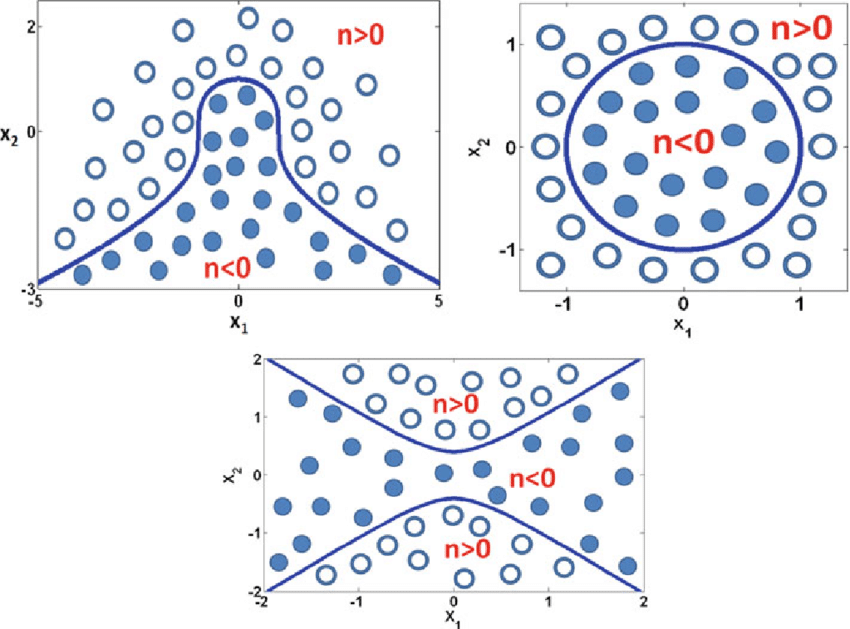 En lineær modell vil ikke være i stand til å skille mellom klassene her
20
Logistisk regresjon
Men lineære modeller har også ganske viktige fordeler:
Kan trenes på beskjedne datamengder
Hvorfor? Fordi lineærmodeller har (relativt) få parametre som må estimeres: vektene w og skjæringspunktet b
Til sammenligning kan store nevrale nettverk inneholde millioner av parametre  krever tilgang til veldig store treningsdata!
21
Logistisk regresjon
Men lineære modeller har også ganske viktige fordeler:
Kan trenes på beskjedne datamengder
Gode generaliseringsevner                                                   (= mindre risiko for overtrening)
Eksempel:
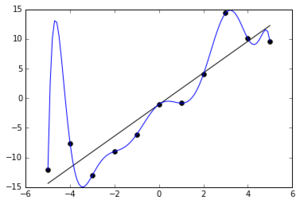 pga. deres enkelhet generaliserer lineærmodeller ganske bra fra treningsdata til nye, ukjente datapunkter
22
Logistisk regresjon
Men lineære modeller har også ganske viktige fordeler:
Kan trenes på beskjedne datamengder
Gode generaliseringsevner                                                   (= mindre risiko for overtrening)
Rask (trening og prediksjon) og skalerbar
Kan skalere uten videre til store datasett (med millioner av datapunkter og/eller millioner av features)
… og uten å kreve tilgang til GPU-er!
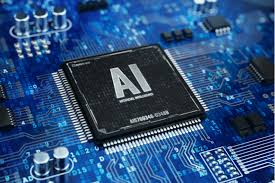 23
Logistisk regresjon
Men lineære modeller har også ganske viktige fordeler:
Kan trenes på beskjedne datamengder
Gode generaliseringsevner                                                   (= mindre risiko for overtrening)
Rask (trening og prediksjon) og skalerbar
Forklarbar
Kan vi forstå hvilke del av input påvirker modellens prediksjoner?

[mer om det neste uke!]
24
Mer enn to klasser?
 Sansynnlighet for å tilhøre en klasse i er igjen basert på en vektet sum av inputpunktet x 
… og derettert normalisert med “softmax” slik at vi får en riktig sansynnlighetsfordeling
25
Mer enn to klasser?
I multinomial (=“multi-klasser”) logistisk regresjon har vi én beslutningsregel per klasse
26
Hva er den mest sansynnlige klassen for dette punktet?
(svar på Mentimeter)
I multinomial (=“multi-klasser”) logistisk regresjon har vi én beslutningsregel per klasse
27
Eksempel
La oss si at vi lager en modell for tekstklassifisering basert på (multinomial) logistisk regresjon, med 10 klasser
Modellen tar i bruk 120 features, og blir trent på et datasett med 300 000 tekster
Spørsmål: Hvor mange parametre inneholder modellen?
Svar på Mentimeter
Logistisk regresjon med K klasser:
28
28
28
Plan
Del 1: hva er logistisk regresjon?
Modell
Fordeler og ulemper
Mer enn to klasser?
Del 2: hvordan lærer man en logistisk regresjonsmodell ut fra data?
Trening
+ mer om det neste uke!
29
Trening
Hvordan velger man vektene w og skjæringspunktet b?
Vi bruker et treningsett for å estimere disse!
Intuisjon: vi ønsker å finne verdiene for w og b som minimere “klassifiseringfeiler” på treningsett
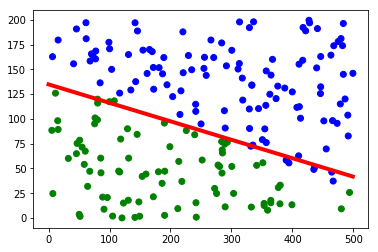 30
Trening
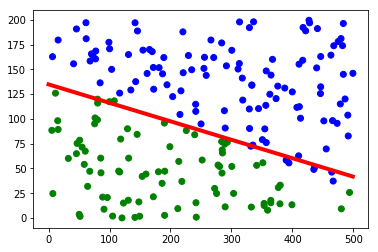 31
Tapsfunksjon
Den meste vanlige tapsfunksjon for logistisk regresjon er cross-entropy:
Det finnes mange typer tapsfunksjoner, avhengig av hva man ønsker at modellen skal optimere
32
Optimering
33
Gradient descent
Gradient descent er en populær optimeringsalgoritm
34
Gradient descent
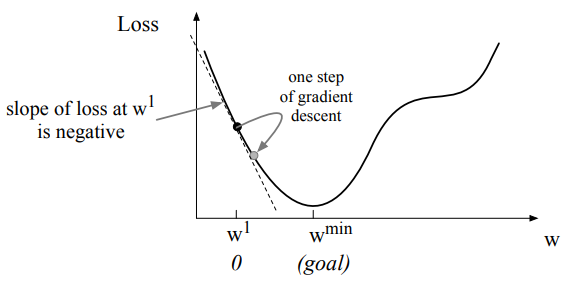 35
Gradient descent
36
2D eksempel (animert)
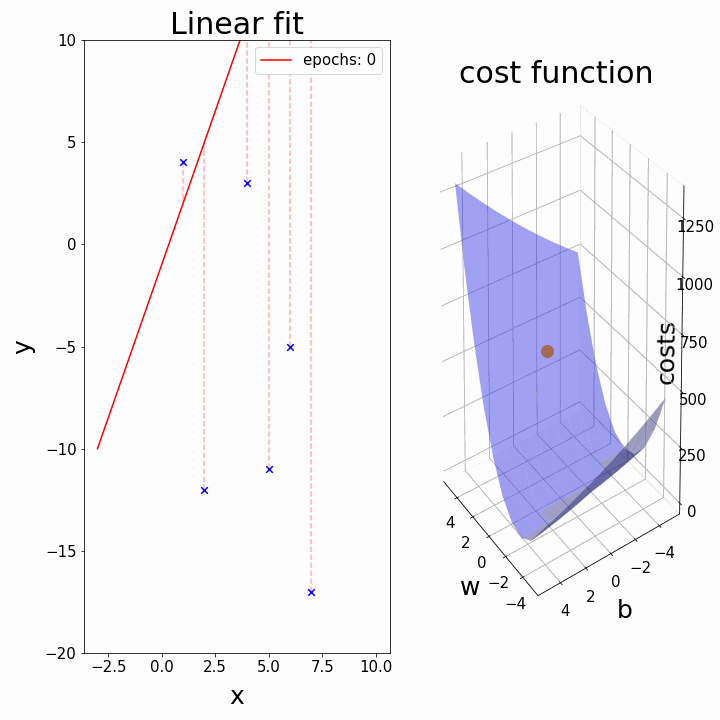 Vi justerer parameterne (her w og b) stegvis ved å bruke gradient descent, slik at vi minimerer tapet på treningsett.
37
Overtrening?
Overtrening (“overfitting”) er en av de største farene når man trene en maskinlæringsmodell
Man kan ha “perfekt” klassifisering på treningsett, men elendig ytelse på nye, ukjente datapunkter!
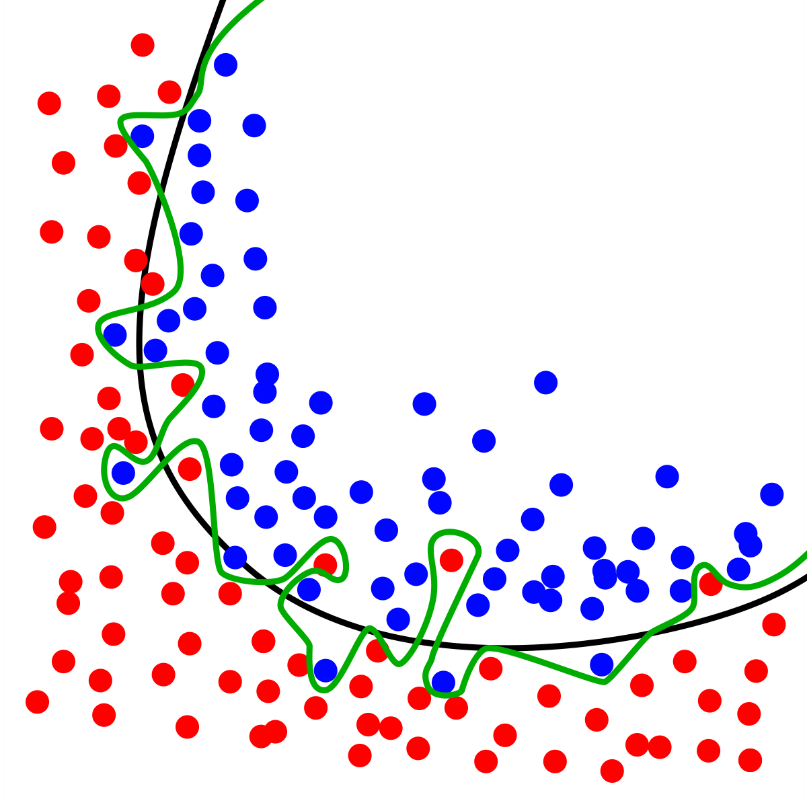 Logistisk regresjon er relativ robust, men kan allikevel overtrenes når antall features er veldig høy
Man kan redusere faren for overtrening ved å bruke regularisering
38
Overtrening?
Overtrening er særlig problematisk når man jobber med små datamengder
Modellen må ekstrapolere ut fra få observasjoner
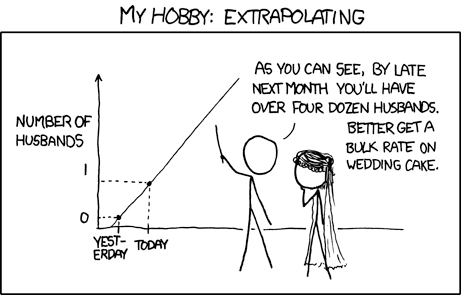 39
Overtrening?
40
Regularisering
Det finnes mange regulariseringsmetoder, men de fungerer ofte ved å “straffe” modeller som gir for mye vekt (positiv eller negativ) til enkelte features:
Vi “straffer” modeller med høye parameterverdier
Regulariseringsstyrke
Metoden ovenfor er kalt L2-regularisering
41
Regularisering
Spørsmål: etter din mening, hvorfor bidrar regulariseringsmetoder (slik som L2-regularisering) til å redusere risiko for overtrening?
Svar på mentimeter
L2-regularisering:
42
Forklarbarhet
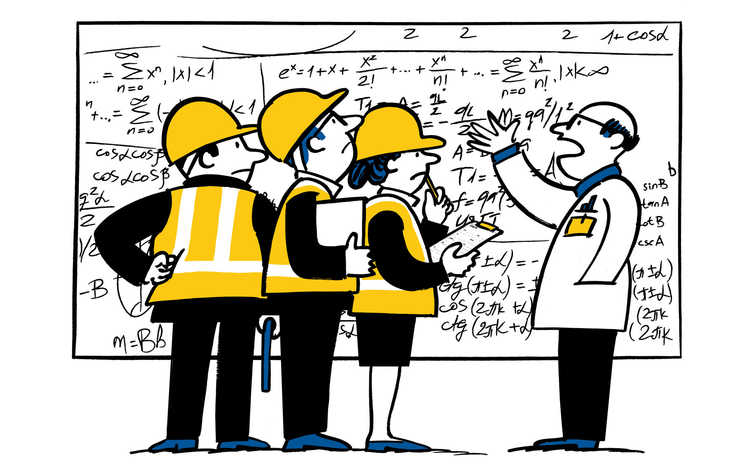 43
Eksempel: forskere utviklet en maskinlæringsmodell som 
skiller mellom ulv og husky:
Forklarbarhet
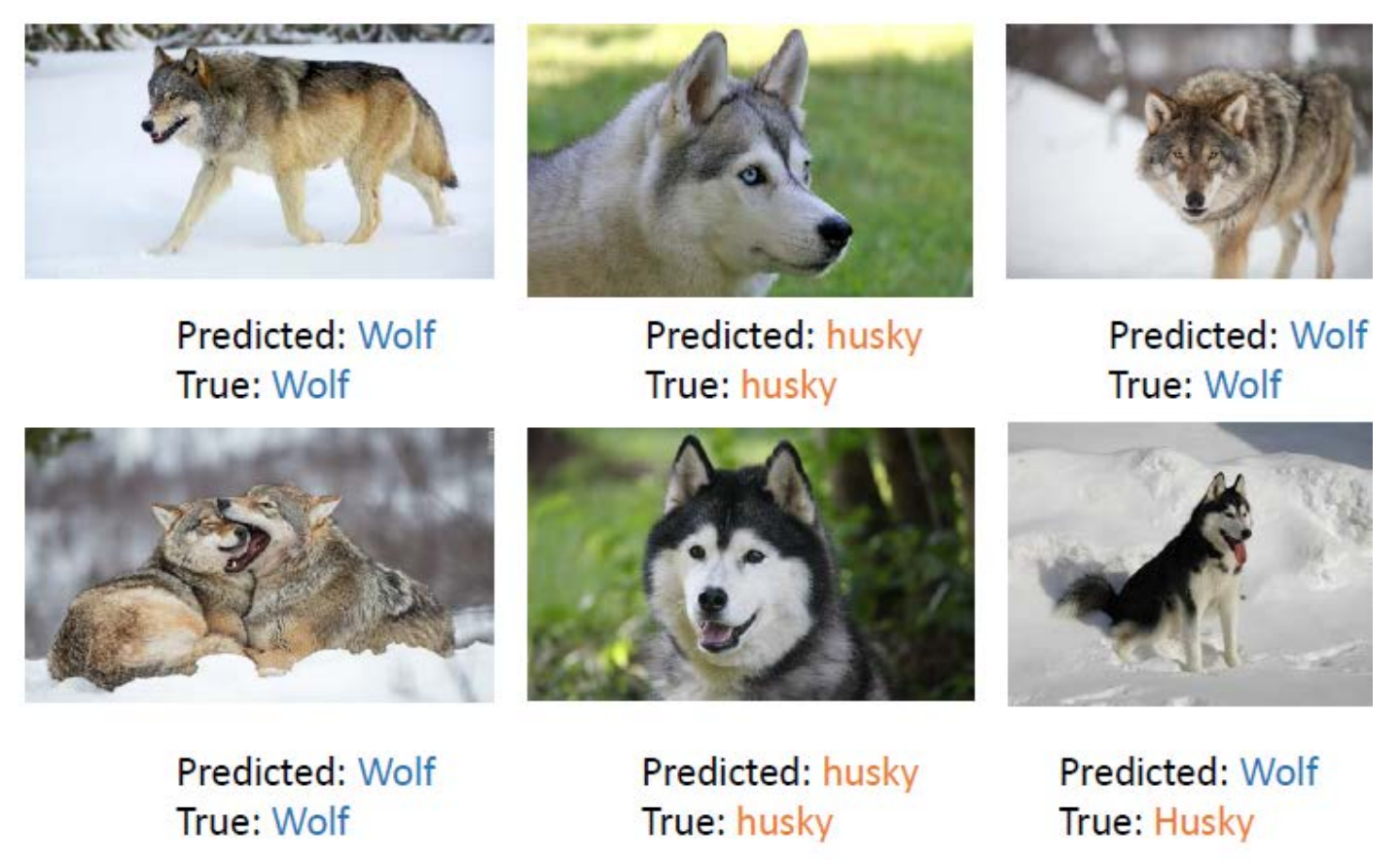 Den fungerte bra på treningsett, men de oppdaget noen rare feilklassifiseringer
Når de prøvde å “tolke” modellen oppdaget de at modellen ignorerte dyret fullstendig  og fokuserte kun på forekomst av snø I bakgrunnen!
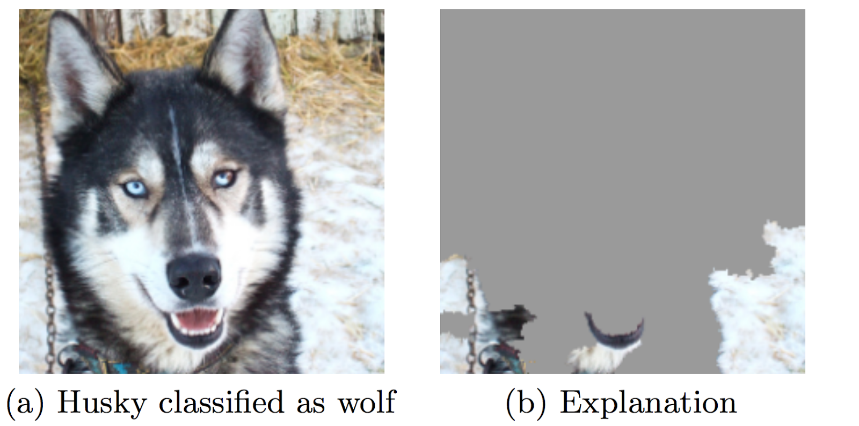 [Ribeiro et al. (2016). " Why should i trust you?" Explaining the predictions of any classifier. In Proceedings of SIGKDD.]
44
Forklarbarhet
45
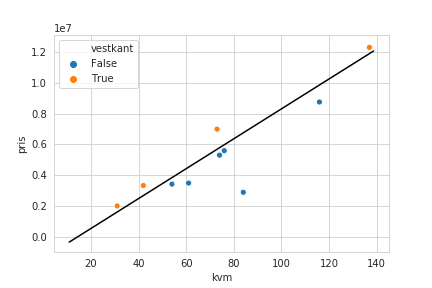 Forklarbarhet
Ta igjen vår logistisk regresjonsmodell                                           som predikerte om en bolig var på                                østkant eller vestkant ut fra antall kvm og pris
Utfra vår treningsdata (og etter omskalering) finner vi at wkvm=-0.79, wpris=0.83 og b=-0.49
Spørsmål: i følge modellen, hvordan påvirker antall kvm og pris sannsynligheten til å holde på østkant eller vestkant?
Svar på Mentimeter
Vi må omskalere de to variablene siden de har veldig forskjellige verdiområde (30-150 for kvm, 2.5-13 M for pris)
Viktig tips: det er alltid en god idé å omskalere variabler                        (i scikit-learn: StandardScaler eller QuantileTransformer)
46
Oppsummering
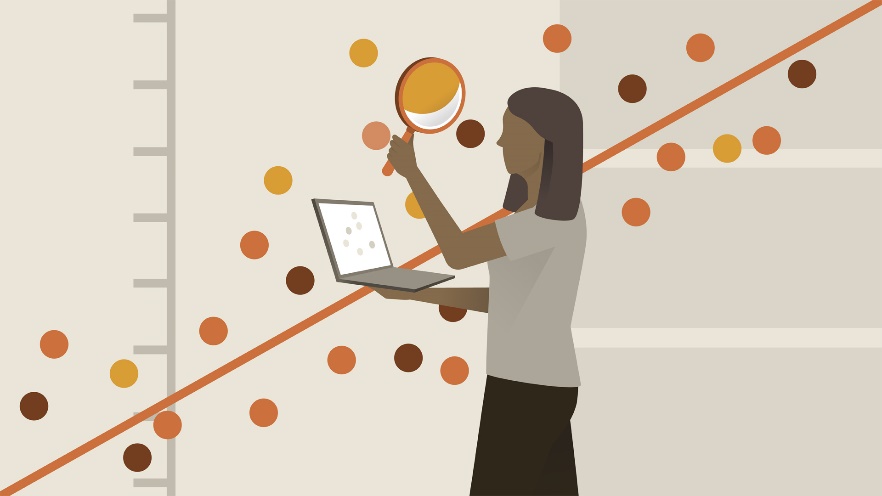 Logistisk regresjon: en lineær, probabilistisk klassifikasjonsmodell
Binær (med sigmoid) eller multi-klasse (med softmax)
Hører til de viktiste verktøyene i språkteknologi
Pålitelig, rask å trene, og forklarbar
Men begrenset til lineære kombinasjoner – kan ikke lære komplekse interaksjoner mellom features
47